Course Title:Early Childhood Educationunit:1 part:1theories of development
Ms.Iqra Asim
B.Ed (Hons)
Spring, 2020
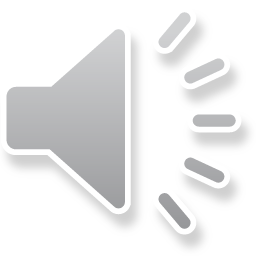 LEARNING OUTCOMES
After completing this chapter, Students will be able to:
Understand the characteristics of developmental stages according to different theories.
Compare the views of different theories.
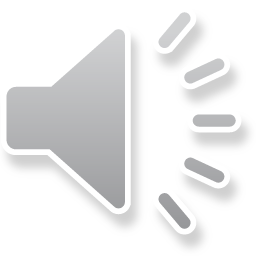 Theories of Development
Growth:
Growth refers to physical increase in some quantity over time. It includes changes in terms of height, weight, body proportions and general physical appearance.
Growth refers to structural and physiological changes (Crow and Crow, 1962).
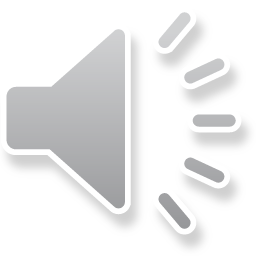 Cont..
Development:
“Development means a progressive series of changes that occur in an orderly, predictable pattern as a result of maturation and experience” E.B. Hurlock.
Different parts of growth and development
1. Physical growth and development
2. Social growth and development
3. Emotional development
4. Mental development
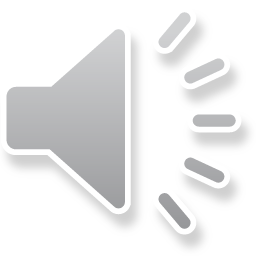 Cont…
Development refers to the qualitative changes in the organism as whole. Development is a continuous process through which physical, emotional and intellectual changes occur. It is a more wider and comprehensive term than growth.
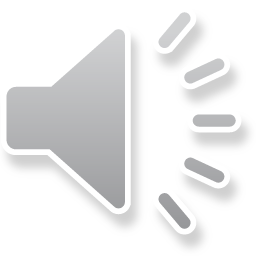 Theories of Development
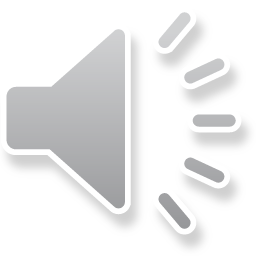 Definition of Behaviorism
Behaviorism - Is a theory of learning based upon the idea that all behaviors are acquired through conditioning. Conditioning occurs through interaction with the environment. 
Behaviorism equates learning with behaviors that can be observed and measured.  
Strong emphasis on the stimulus, the response and the relationship between them.
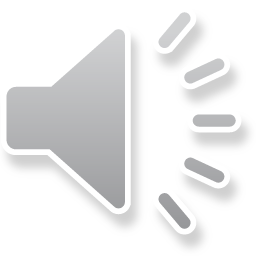 Behaviorism Theorists
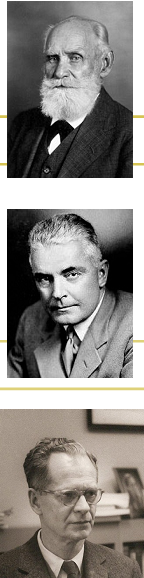 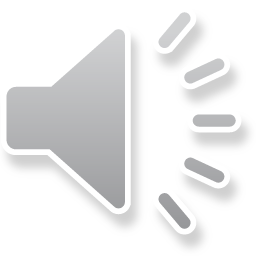 Classical Conditioning
Is a type of learning that had a major influence on the school of thought in psychology known as behaviorism. Discovered by Russian physiologist , classical conditioning is a learning process that occurs through associations between an environmental stimulus and a naturally occurring stimulus.
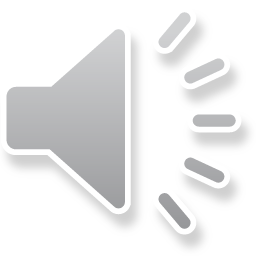 Cont…
The Unconditioned Stimulus is one that unconditionally, naturally, and automatically triggers a response.
 The Unconditioned Response is the unlearned response that occurs naturally in response to the unconditioned stimulus.
The Conditioned Stimulus is previously neutral stimulus that, after becoming associated with the unconditioned stimulus, eventually comes to trigger a conditioned response.
 The Conditioned Response is the learned response to the previously neutral stimulus.
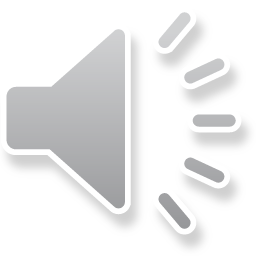 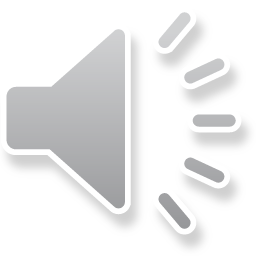 Classical Conditioning in classroom
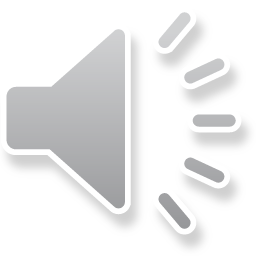